La Nueva Ley de Amparo a diez años de su entrada en vigor.
Criterios Novedosos y reformas convenientes


Criterios relevantes en materia de suspensión del acto reclamado
Artículo 107, fracción X de la Constitución Política de los Estados Unidos Mexicanos
Artículo 107, fracción X de la Constitución Política de los Estados Unidos Mexicanos
SUSPENSIÓN DEL ACTO RECLAMADO
Tesis Aislada 2ª. XXIII/2016. Registro 2011614 “SUSPENSIÓN DEFINITIVA EN EL JUICIO DE AMPARO. REQUISITOS PARA CONCEDERLA”
Para la Segunda Sala de la Suprema Corte de Justicia de la Nación, conforme a los artículos 107, fracción X, constitucional, y 128 y 138 de la Ley de Amparo,  los requisitos para conceder la medida cautelar son los siguientes: 

Que expresamente la solicite el quejoso;
Certeza de los actos reclamados;
Que los actos reclamados no sean susceptibles de suspensión;
Que no se siga perjuicio al interés social ni se contravengan disposiciones de orden público;
Que se lleve a cabo un análisis ponderado del caso concreto bajo la apariencia del buen derecho.
I. INTERÉS SOCIAL Y ORDEN PÚBLICO
Jurisprudencia 2a./J. 47/2022 (11a.). Registro 2025374
SUSPENSIÓN PROVISIONAL. NO PROCEDE RESPECTO DE LOS EFECTOS Y CONSECUENCIAS DERIVADOS DEL ARTÍCULO 28, FRACCIÓN I, APARTADO B, DEL CÓDIGO FISCAL DE LA FEDERACIÓN, REFORMADO MEDIANTE DECRETO PUBLICADO EL 12 DE NOVIEMBRE DE 2021, ASÍ COMO DE DIVERSAS REGLAS Y ANEXOS DE LA RESOLUCIÓN MISCELÁNEA FISCAL PARA 2022, QUE SE REFIEREN A LA CONTABILIDAD DE QUIENES DEBEN LLEVAR CONTROLES VOLUMÉTRICOS. 

Hechos: Los Tribunales Colegiados de Circuito contendientes al resolver recursos de queja, analizaron una misma problemática jurídica y arribaron a consideraciones contrarias con relación a si procede o no conceder la suspensión provisional respecto de los efectos y consecuencias derivados del artículo 28, fracción I, apartado B, del Código Fiscal de la Federación, así como de las reglas 2.6.1.3., 2.6.1.4., 2.6.1.5. y 2.6.1.6., de la Resolución Miscelánea Fiscal para 2022, y los Anexos 30, 31 y 32 de ésta, pues uno de ellos razonó que debe otorgarse la medida cautelar en virtud de que no se sigue perjuicio al interés social ni se contravienen disposiciones de orden público, porque el sistema normativo de contabilidad en materia de controles volumétricos ya resultaba obligatorio con anterioridad, por lo que se puede conceder la medida para que el quejoso continúe observando la regulación previa; mientras que el otro órgano jurisdiccional decidió que no debe concederse la suspensión porque no se satisface el requisito que exige la fracción II del artículo 128 de la Ley de Amparo, esto es, existe el interés general de que la autoridad hacendaria cuente con la información suficiente para vigilar el cumplimiento de las obligaciones fiscales en materia de hidrocarburos o petrolíferos.
Jurisprudencia 2a./J. 47/2022 (11a.). Registro 2025374
Criterio jurídico: La Segunda Sala de la Suprema Corte de Justicia de la Nación determina que no procede conceder la suspensión provisional respecto de los efectos y consecuencias derivados del artículo 28, fracción I, apartado B, del Código Fiscal de la Federación, reformado mediante decreto publicado en el Diario Oficial de la Federación el 12 de noviembre de 2021, así como de las reglas 2.6.1.3., 2.6.1.4., 2.6.1.5. y 2.6.1.6., de la Resolución Miscelánea Fiscal para 2022, publicada el 27 de diciembre de 2021, y los Anexos 30, 31 y 32 de ésta, publicados el 13 de enero de 2022, ya que se seguiría perjuicio al interés social y se contravendrían disposiciones de orden público.
Jurisprudencia 2a./J. 47/2022 (11a.). Registro 2025374
Justificación: Las disposiciones reclamadas son de orden público e interés social porque tienen como finalidad regular la contabilidad que deben llevar aquellas personas que fabriquen, produzcan, procesen, transporten, almacenen, distribuyan o enajenen cualquier tipo de hidrocarburo o petrolífero, quienes deben contar con los equipos y programas informáticos para llevar controles volumétricos, es decir, aquellos registros de volumen que se utilizan para conocer la adquisición, existencia y venta de ese tipo de bienes; se trata, entonces, de la normativa que regula el control de las cantidades de hidrocarburos o petrolíferos que se expenden al público en general, que no sólo permiten llevar una contabilidad adecuada, sino que son un mecanismo con el que se combate el mercado ilícito de hidrocarburos y petrolíferos. Por ello, no es procedente conceder la medida cautelar porque la sociedad está interesada en que prevalezcan los beneficios que se obtienen con esas disposiciones, que no sólo son aquellos de carácter fiscal, sino también de combate a ese mercado ilícito.
Jurisprudencia P./J. 8/2022 (11a.). Registro 2025293
SUSPENSIÓN EN EL JUICIO DE AMPARO. PROCEDE CONCEDERLA CUANDO SE SOLICITA PARA EL EFECTO DE QUE SE APLIQUE EL ESQUEMA COMPLETO DE VACUNACIÓN CONTRA EL VIRUS SARS-CoV-2 A NIÑAS Y NIÑOS DE ENTRE CINCO Y ONCE AÑOS, SIN COMORBILIDADES, SIEMPRE Y CUANDO EXISTA LA VACUNA AUTORIZADA POR PARTE DE LA COMISIÓN FEDERAL PARA LA PROTECCIÓN CONTRA RIESGOS SANITARIOS (COFEPRIS). 

Hechos: Los Tribunales Colegiados de Circuito contendientes conocieron de recursos de queja interpuestos en contra de acuerdos emitidos en juicios de amparo, en los que niñas y niños de entre cinco y once años de edad, sin comorbilidades, solicitaron la suspensión para el efecto de que se les aplicara la vacuna para la prevención de la COVID-19 en México, a pesar de que no había sido autorizada por la Comisión Federal para la Protección contra Riesgos Sanitarios (Cofepris), pues mientras uno de los Tribunales concedió la medida cautelar solicitada tomando en cuenta que existía una vacuna que ya había sido autorizada por autoridades de la salud de otros países, el otro Tribunal negó la suspensión porque su otorgamiento ponía en peligro la salud del niño quejoso, porque la Cofepris no había autorizado la vacuna para personas menores de ese rango etario, y las validaciones realizadas en el extranjero no podían suplantar la autorización de la autoridad citada, además de que, en caso contrario, se inobservarían los lineamientos y la “Política Nacional de Vacunación” emitida por las autoridades de salud nacionales.
Jurisprudencia P./J. 8/2022 (11a.). Registro 2025293
Criterio jurídico: La suspensión debe concederse para el efecto de que las autoridades responsables apliquen a las niñas y los niños de cinco a once años, sin comorbilidades, el esquema completo de vacunación contra el virus SARS-CoV-2, para la prevención de la COVID-19, siempre y cuando exista la autorización de la vacuna por parte de la Cofepris.
Jurisprudencia P./J. 8/2022 (11a.). Registro 2025293
Justificación: A fin de salvaguardar el derecho a la salud de las niñas y los niños de entre cinco y once años, previo a aplicarles una vacuna, es necesario que existan las autorizaciones por parte de las autoridades a las que el Estado Mexicano ha conferido constitucional y legalmente la tarea de autorizarlas. En este sentido, la orden a las autoridades de la salud para que apliquen una vacuna que no ha sido sometida al estudio científico a cargo de la institución competente para ello, sin duda pondría en peligro la salud y la vida de las niñas y los niños, porque sólo los especialistas autorizados por la Constitución General y las leyes que de ella emanan son los que cuentan con facultades para establecer si cumple con las especificaciones sanitarias que requiere cierto grupo etario. Por ello, el otorgamiento de la suspensión para que se aplique a personas menores de edad una vacuna que no ha sido autorizada por la Cofepris, pondría en peligro la salud e integridad física del menor de edad vacunado, además de que actualizaría el supuesto previsto en el artículo 129, fracción V, de la Ley de Amparo, porque se impediría al Ejecutivo Federal la implementación de las medidas adoptadas en la Política Nacional de Vacunación contra el virus SARS-CoV-2, y se obstaculizaría al Estado para continuar con la estrategia de aplicar vacunas seguras para las personas. Es decir, se seguiría perjuicio al interés social y se contravendrían disposiciones de orden público, supuesto en el cual no procede la suspensión en términos de lo indicado en el diverso 128, fracción II, del citado ordenamiento.
II. INTERÉS SOCIAL, ORDEN PÚBLICO Y APARIENCIA DEL BUEN DERECHO
Jurisprudencia 2a./J. 71/2022 (11a.). Registro 2025672
SUSPENSIÓN EN EL JUICIO DE AMPARO. PROCEDE CONCEDERLA EN CONTRA DE LA OMISIÓN DE TRAMITAR EL PROCEDIMIENTO DE RATIFICACIÓN EN EL CARGO DE MAGISTRADO DE SALA REGIONAL DEL TRIBUNAL FEDERAL DE JUSTICIA ADMINISTRATIVA [ABANDONO DE LA JURISPRUDENCIA 2a./J. 92/2012 (10a.)]. 

Hechos: El quejoso fue nombrado con el cargo de Magistrado de Sala Regional del entonces Tribunal Federal de Justicia Fiscal y Administrativa, hoy Tribunal Federal de Justicia Administrativa, por un periodo de diez años; al aproximarse la fecha de la conclusión del cargo sin que se definiera la ratificación respectiva, promovió juicio de amparo en contra del sistema normativo que regula el procedimiento de nombramiento y de ratificación de esos juzgadores; de la omisión de dar trámite al procedimiento de ratificación; así como de la orden de entregar la magistratura. En la demanda de amparo solicitó la suspensión de las consecuencias de los actos reclamados, y el Juez de Distrito la concedió para el efecto de que continúe en el ejercicio del encargo, en tanto es emitida la determinación sobre la ratificación o se resuelve el asunto en lo principal. Decisión que fue impugnada mediante recurso de revisión.
Jurisprudencia 2a./J. 71/2022 (11a.). Registro 2025672
Criterio jurídico: La Segunda Sala de la Suprema Corte de Justicia de la Nación determina que procede conceder la suspensión en el juicio de amparo en contra de la omisión de tramitar el procedimiento de ratificación en el cargo de Magistrado de Sala Regional del Tribunal Federal de Justicia Administrativa pues, con fundamento en los artículos 107, fracción X, primer párrafo, de la Constitución Política de los Estados Unidos Mexicanos y 147 de la Ley de Amparo, se sigue que la suspensión es una medida cautelar con la que no sólo se conserva la materia de la controversia, sino que con base en un análisis preliminar de la litis constitucional, puede tener un resultado de tutela anticipada, es decir, efectos restitutorios; por tanto, puede otorgarse aun ante omisiones como la reclamada.
Jurisprudencia 2a./J. 71/2022 (11a.). Registro 2025672
Justificación: Es procedente conceder la medida cautelar con efectos restitutorios porque el desempeño del quejoso como Magistrado ha sido evaluado como positivo por la Junta de Gobierno y Administración de ese Tribunal, sin que a la fecha se haya definido la ratificación que defiende, situación que acredita la apariencia del buen derecho. Aunado a que la decisión no sigue perjuicio al interés social, ni contraviene disposiciones de orden público, porque la sociedad se verá beneficiada con la continuación en el cargo de una persona que ha demostrado desempeñarlo con las exigencias propias de la administración de justicia; y en el supuesto de que hubiese entregado la magistratura, el alcance de la suspensión será el de reincorporarlo en el cargo, lo que no supone que se le cubran las remuneraciones por el tiempo en el que no haya desempeñado la función de juzgador, sin prejuzgar lo que deba decidirse en cuanto al fondo. En consecuencia, se abandona el criterio contenido en la jurisprudencia 2a./J. 92/2012 (10a.), de rubro: "SUSPENSIÓN. NO PROCEDE CONCEDERLA CONTRA LA OMISIÓN DE RESOLVER SOBRE LA PROPUESTA DE UN NUEVO NOMBRAMIENTO DE MAGISTRADO DE SALA REGIONAL DEL TRIBUNAL FEDERAL DE JUSTICIA FISCAL Y ADMINISTRATIVA."
Jurisprudencia : P./J. 7/2022 (11a.). Registro 2025295
SUSPENSIÓN PROVISIONAL EN EL JUICIO DE AMPARO. PROCEDE CONCEDERLA CUANDO SE SOLICITA PARA EL EFECTO DE QUE SE APLIQUE EL ESQUEMA COMPLETO DE VACUNACIÓN CONTRA EL VIRUS SARS-CoV-2 A ADOLESCENTES DE DOCE A DIECISIETE AÑOS, SIN COMORBILIDADES, DE LA VACUNA AUTORIZADA POR LA COMISIÓN FEDERAL PARA LA PROTECCIÓN CONTRA RIESGOS SANITARIOS (COFEPRIS), Y AÚN NO HA SIDO PROGRAMADO EL PERIODO DE VACUNACIÓN PARA ESE GRUPO POBLACIONAL.

Hechos: Los Tribunales Colegiados de Circuito contendientes conocieron de recursos de queja interpuestos en contra de acuerdos emitidos en juicios de amparo, en los que adolescentes de entre doce y diecisiete años de edad, sin comorbilidades, solicitaron la suspensión de plano para el efecto de que se les aplicara la vacuna autorizada por la Comisión Federal para la Protección contra Riesgos Sanitarios (Cofepris) contra el virus SARS-CoV-2, para la prevención de la COVID-19 en México, y mientras uno de los tribunales negó la suspensión, porque su otorgamiento modificaría la Política Nacional de Vacunación, los otros la concedieron al sostener que si ya existía una vacuna autorizada por la autoridad competente para ese grupo de la población, debía privilegiarse su derecho a la salud y el interés superior del adolescente, aun cuando no se hubiera programado la vacunación para ese grupo poblacional.
Jurisprudencia : P./J. 7/2022 (11a.). Registro 2025295
Criterio jurídico: La suspensión provisional debe concederse para el efecto de que, a la brevedad, las autoridades responsables apliquen a las y los adolescentes de doce a diecisiete años, sin comorbilidades, el esquema completo de dosis contra el virus SARS-CoV-2, para la prevención de la COVID-19, de la vacuna autorizada por la Cofepris, siempre y cuando, a consideración fundada y motivada por parte de las autoridades sanitarias, no exista condición física o padecimiento que lo impida.
Jurisprudencia : P./J. 7/2022 (11a.). Registro 2025295
Justificación: El otorgamiento de la suspensión provisional no impide la ejecución de las medidas implementadas para la prevención de la COVID-19 y es congruente con las acciones y políticas adoptadas para proteger a las personas adolescentes, ya que al momento en que se promovieron los juicios de amparo, la Cofepris ya había autorizado el uso de una vacuna segura para personas de entre doce a diecisiete años, incluso sin comorbilidades. Además, no representa una afectación al interés social o una contravención a disposiciones de orden público, ya que privilegia la necesidad de que todos los grupos de población contemplados en la política nacional tengan acceso a las medidas diseñadas para prevenir la COVID-19, así como el interés superior de la niñez y de la adolescencia y su derecho a la salud y, de acuerdo con la apariencia del buen derecho, la abstención de aplicar el esquema completo de la vacuna autorizada pondría en riesgo, de manera injustificada, la salud de las y los adolescentes.
Jurisprudencia 2a./J. 87/2019 (10a.). Registro 2019978
SUSPENSIÓN PROVISIONAL. REGLAS PARA SU OTORGAMIENTO CUANDO EL ACTO RECLAMADO SEA EL BLOQUEO DE CUENTAS BANCARIAS ATRIBUIDO A LA UNIDAD DE INTELIGENCIA FINANCIERA DE LA SECRETARÍA DE HACIENDA Y CRÉDITO PÚBLICO. A consideración de esta Segunda Sala, atendiendo a una ponderación del interés social, la no contravención a disposiciones de orden público así como al principio de apariencia del buen derecho, en el juicio de amparo es posible otorgar la suspensión provisional cuando el acto reclamado sea el bloqueo de cuentas bancarias atribuido a la Unidad de Inteligencia Financiera de la Secretaría de Hacienda y Crédito Público en ejercicio de las facultades establecidas en el artículo 115 de la Ley de Instituciones de Crédito. Sin embargo, en su caso dicha suspensión provisional se concederá de manera condicionada, esto es, no surtirá efectos si el bloqueo se emitió a partir del supuesto válido que fue reconocido jurisprudencialmente por esta Segunda Sala, consistente en el cumplimiento de una obligación contraída con un gobierno extranjero o la ejecución de una resolución adoptada por un organismo internacional o agrupación intergubernamental cuyas atribuciones fueron reconocidas con base en una obligación asumida por el Estado mexicano. Al tratarse de un supuesto excepcional, dicha autoridad habrá de contar con documentación que sustente la existencia de una solicitud expresa de realizar el bloqueo de cuentas, formulada por una autoridad extranjera u organismo internacional que cuente con atribuciones en la materia y con competencia para realizar una solicitud de tal índole acorde justamente a un tratado bilateral o multilateral. Lo anterior no implica que al momento de dictarse la suspensión provisional la autoridad deba acreditar tal escenario, en tanto podrá no ordenar el levantamiento del bloqueo, pero tendrá la carga procesal de exhibir en el informe previo la documentación fehaciente de que está en el supuesto de excepción para el dictado de la suspensión definitiva.
Jurisprudencia P./J. 5/2022 (11a.). Registro 2025294
SUSPENSIÓN EN AMPARO INDIRECTO. LA APARIENCIA DEL BUEN DERECHO NO PUEDE INVOCARSE PARA NEGARLA (LEY DE AMPARO VIGENTE A PARTIR DEL 3 DE ABRIL DE 2013). 

Hechos: Los Tribunales Colegiados de Circuito contendientes llegaron a posturas contradictorias al resolver recursos interpuestos contra determinaciones vinculadas con la suspensión derivada de juicios de amparo indirecto, pues mientras uno de ellos sostuvo que el criterio contenido en la jurisprudencia 2a./J. 10/2014 (10a.), de la Segunda Sala de la Suprema Corte de Justicia de la Nación, consistente en que la apariencia del buen derecho no puede invocarse para negar la suspensión, dejó de ser aplicable con motivo de la expedición de la Ley de Amparo vigente y no ajustó su resolución a esa tesis, por su parte, el otro Tribunal Colegiado de Circuito concluyó que dicho criterio continúa en vigor y ajustó su decisión a dicha jurisprudencia.

Criterio jurídico: Conforme a la Ley de Amparo en vigor, el análisis ponderado de la apariencia del buen derecho no puede realizarse para negar la suspensión de los actos reclamados en los juicios de amparo indirecto.
Jurisprudencia P./J. 5/2022 (11a.). Registro 2025294
Justificación: La Ley de Amparo vigente no contiene disposición alguna que ordene ponderar la apariencia del buen derecho para negar o conceder la suspensión de los actos reclamados en los juicios de amparo indirecto, pues la única referencia a ella se encuentra en el artículo 138, y la recta interpretación de este precepto lleva a entender que su primer párrafo simplemente describe los mismos requisitos que se prevén en el diverso 128 para concederla, mientras que la fracción I del propio artículo 138 sólo tiene por finalidad clarificar lo que debe proveer el órgano jurisdiccional en caso de que decida otorgarla, así como la libertad de la autoridad para ejecutar el acto reclamado si la niega. Lo anterior es congruente con la naturaleza de la apariencia del buen derecho como presupuesto de las medidas cautelares, pues está concebida para favorecer al solicitante siempre que esté evidenciada la verosimilitud de su derecho, como consecuencia del estudio preliminar que el órgano jurisdiccional debe realizar sobre la inconstitucionalidad del acto reclamado, de manera simultánea con la inexistencia de afectación al interés social y contravención a disposiciones de orden público.
Jurisprudencia P./J. 19/2020 (10a.). Registro 2022619
SUSPENSIÓN A PETICIÓN DE PARTE. LA ACREDITACIÓN DE DAÑOS Y/O PERJUICIOS DE DIFÍCIL REPARACIÓN CON MOTIVO DE LA EJECUCIÓN DEL ACTO RECLAMADO NO ES UN REQUISITO PARA QUE SE OTORGUE CUANDO EL QUEJOSO ALEGA TENER INTERÉS JURÍDICO.

Hechos: Tanto la Primera Sala como la Segunda Sala de la Suprema Corte de Justicia de la Nación se pronunciaron respecto al siguiente problema jurídico: ¿Conforme a la Ley de Amparo vigente, cuando el quejoso alega tener interés jurídico, la acreditación de daños y/o perjuicios de difícil reparación con motivo de la ejecución del acto reclamado es un requisito para que se otorgue la suspensión? La Primera Sala consideró que la acreditación de daños de difícil reparación derivados de la ejecución del acto reclamado no constituye un requisito para la procedencia (otorgamiento) de la suspensión en un juicio de amparo en el que se aduce un interés jurídico respecto del acto reclamado; en cambio, la Segunda Sala sostuvo que sí constituye un requisito para tal efecto.
Jurisprudencia P./J. 19/2020 (10a.). Registro 2022619
Criterio jurídico: La acreditación de daños y/o perjuicios de difícil reparación con motivo de la ejecución del acto reclamado no es un requisito para que se otorgue la suspensión cuando el quejoso alega tener interés jurídico.
Jurisprudencia P./J. 19/2020 (10a.). Registro 2022619
Justificación: De acuerdo con la actual redacción del artículo 107, fracción X, de la Constitución General y de su interpretación teleológica subjetiva, es factible advertir que tratándose de la suspensión a petición de parte en la que el quejoso alega tener un interés jurídico, el principal presupuesto de procedencia al que debe atender el órgano jurisdiccional de amparo ya no lo es "la dificultad de reparación de los daños y perjuicios que pueda sufrir el agraviado con la ejecución del acto reclamado", sino el análisis ponderado de elementos como la apariencia del buen derecho, la no afectación al interés social y la no contravención de disposiciones de orden público, pues es este "juicio de ponderación" la nueva base fundamental de un sistema equilibrado que permite que la medida suspensional cumpla cabalmente con su finalidad protectora. Esta conclusión se corrobora si se atiende a la evolución jurídica de la regulación de la suspensión, en atención a que el artículo 128 de la Ley de Amparo vigente, por cuanto hace a los requisitos para su otorgamiento, conservó una redacción y contenido prácticamente idénticos en comparación con el diverso 124 de la Ley de Amparo abrogada, salvo por una diferencia fundamental, a saber: en la legislación de amparo vigente ya no se prevé una fracción III que establezca expresamente como requisito para decretar la suspensión, que sean de difícil reparación los daños y perjuicios que se causen al agraviado con la ejecución del acto. Aspecto este último que evidencia la finalidad del legislador de prescindir de ese requisito para que exista una consistencia normativa entre la Ley Fundamental y la ley reglamentaria. Además, de acuerdo con su actual regulación, la suspensión no se reduce sólo a una medida cautelar con un efecto conservativo, sino que de forma innovadora, la Ley de Amparo prevé la posibilidad de que dicha medida tenga un efecto de "tutela anticipada" (restablecer provisionalmente al quejoso en el goce del derecho violado en tanto se dicta sentencia ejecutoria en el juicio de amparo, siempre y cuando ello sea jurídica y materialmente posible). Por consiguiente, dado que las nuevas reglas de la suspensión giran en torno al postulado según el cual la necesidad de acudir a un proceso de amparo para obtener la razón no debe perjudicar a quien la tiene, la dificultad de reparación de los daños y/o perjuicios que pudiera sufrir la parte quejosa con la ejecución del acto reclamado, no debe ser considerada como un requisito para el otorgamiento de la suspensión.
III.GARANTÍA
Jurisprudencia 2a./J. 53/2022 (11a.). Registro 2025370
SERVICIO DE SUMINISTRO DE AGUA POTABLE PARA USO DOMÉSTICO. LA SUSPENSIÓN PROVISIONAL O DEFINITIVA OTORGADA CONTRA EL CORTE DE TAL SERVICIO, CUANDO SE PRETENDA LA RESTITUCIÓN NO RESTRINGIDA DE ÉSTE, DEBE CONDICIONARSE A QUE EL QUEJOSO GARANTICE SU PAGO. 

Hechos: Los órganos jurisdiccionales contendientes llegaron a conclusiones disímiles al analizar si procedía o no fijar una garantía como requisito de efectividad, cuando el juzgador federal otorgue la suspensión en un juicio de amparo promovido contra el corte total del servicio de suministro de agua potable para uso doméstico proporcionado por un particular concesionario, para el efecto de que se restablezca este servicio.

Criterio jurídico: La Segunda Sala de la Suprema Corte de Justicia de la Nación determina que cuando los juzgadores otorguen la suspensión provisional o definitiva en un juicio de amparo promovido contra el corte total del servicio de suministro de agua potable para uso doméstico proporcionado por un particular concesionario y se pretenda la restitución no restringida de dicho servicio, deberán condicionar su efectividad de conformidad con los artículos 132, 139, 147 y 157 de la Ley de Amparo, a que el quejoso garantice el pago de los adeudos que tenga por el suministro de agua.
Jurisprudencia 2a./J. 53/2022 (11a.). Registro 2025370
Justificación: El derecho al agua tiene como finalidad que se garantice por el Estado el acceso, disposición y saneamiento en forma suficiente para la vida, es decir, que se permitan satisfacer las necesidades esenciales de las personas consistentes, entre otras, en beber, conservar la salud y preparar y producir alimentos para el consumo personal. De manera que el cobro por un servicio completo de suministro resulta necesario a partir de las características de asequibilidad del derecho al agua y para solventar las erogaciones correspondientes para adquirir, extraer, conducir y distribuir el líquido vital, así como su descarga a la red de drenaje. Y también para fomentar todas las acciones que se requieran para mantener y operar su infraestructura, a fin de poder asegurar su conservación, protección y restauración en cantidad y calidad para toda la sociedad, en especial para quienes se encuentran en situaciones desfavorables. No obstante, cuando la parte quejosa acredite de manera fehaciente que se encuentra en una situación de marginación o vulnerabilidad y su capacidad económica resulte insuficiente para garantizar el pago por su suministro, el juzgador de amparo podrá establecer su exención con la finalidad de que se le permita el acceso al agua para su uso personal y doméstico en forma suficiente, salubre y aceptable, como se reconoce en el artículo 4 de la Constitución Federal.
Jurisprudencia 2a./J. 18/2021 (11a.). Registro 2023918
SUSPENSIÓN EN EL JUICIO DE AMPARO. CUANDO SE SOLICITA CONTRA ACTOS QUE INVOLUCREN CONTRIBUCIONES O CRÉDITOS FISCALES, SURTE SUS EFECTOS DE INMEDIATO, PERO SU CONTINUACIÓN ESTÁ SUJETA A QUE EL QUEJOSO EXHIBA LA GARANTÍA DEL INTERÉS FISCAL MEDIANTE CUALQUIERA DE LAS FORMAS PREVISTAS LEGALMENTE QUE LE SEÑALE EL JUEZ DE DISTRITO. 

Hechos: El Pleno de un Circuito y un Tribunal Colegiado de diverso Circuito discreparon sobre si cuando en el juicio de amparo se concede la suspensión (provisional o definitiva) contra el cobro de contribuciones o créditos de naturaleza fiscal, la medida surte efectos de inmediato o su efectividad queda sujeta a que se haya constituido o se constituya garantía del interés fiscal ante la autoridad exactora por cualquiera de los medios permitidos por las leyes fiscales.

Criterio jurídico: La Segunda Sala de la Suprema Corte de Justicia de la Nación estima que en ese caso la suspensión surte sus efectos de inmediato pero su efectividad está condicionada a que se garantice el interés fiscal por cualquiera de los medios legalmente establecidos que le señale el Juez de amparo.
Jurisprudencia 2a./J. 18/2021 (11a.). Registro 2023918
Justificación: La interpretación armónica y sistemática de los artículos 135 y 136 de la Ley de Amparo vigente, lleva a concluir que cuando se solicita la suspensión –provisional o definitiva– en contra de los actos de determinación, liquidación, ejecución y cobro de contribuciones o créditos fiscales, surte efectos de inmediato, esto es, desde el momento en que se concede en el acuerdo relativo, aunque se recurra, pero su continuación está condicionada a que en el plazo de 5 días el quejoso exhiba la garantía del interés fiscal por cualquiera de los medios permitidos por las leyes fiscales aplicables en los términos que considere el Juez de amparo, incluso, para reducir su monto o a dispensar su otorgamiento en determinados supuestos. En caso contrario, es decir, de no exhibir en el plazo indicado la garantía, dejará de surtir efectos la suspensión, aunque si no se ejecuta el acto reclamado después de dicho lapso y se ofrece garantía, volverá a surtir efectos. Lo expuesto es así, porque no es factible realizar una interpretación literal y aislada de lo dispuesto en el artículo 135 de la Ley de Amparo en vigor, cuando establece que la suspensión surtirá efectos si se ha constituido o se constituye garantía del interés fiscal ante la autoridad exactora por cualquiera de los medios previstos legalmente;
Jurisprudencia 2a./J. 18/2021 (11a.). Registro 2023918
pues ello implicaría que previamente a conceder la suspensión, indefectiblemente y en todos los casos, el interés fiscal ya estuviera garantizado o se tendría que garantizar, con lo que, por una razón práctica, carecería de sentido solicitar la medida cautelar respecto de actos que involucren contribuciones o créditos fiscales ante el Juez de Distrito, dado que sería la propia autoridad fiscal –señalada como responsable en el juicio de amparo– la que calificó o no la pertinencia de la garantía, haciendo nugatorio el ámbito protector del juicio de derechos fundamentales, ya que la medida cautelar es lo que permite conservar o preservar su materia, siendo el Juez de amparo el que podrá concederla discrecionalmente y atendiendo a las circunstancias de cada caso. Además, el numeral 136 de la Ley de Amparo vigente es explícito al señalar que la suspensión, cualquiera que sea su naturaleza, surtirá sus efectos desde el momento que se conceda en el acuerdo relativo. De ahí que si la ley no distingue, no debe hacerlo el juzgador, por lo cual, la medida cautelar surte sus efectos de inmediato contra actos que involucren contribuciones o créditos fiscales, pero está condicionada a que el peticionario de amparo exhiba la garantía que le fije el Juez de amparo en el plazo de 5 días, o con posterioridad si no se ha ejecutado el acto reclamado.
IV. DE OFICIO Y CON INCIDENTE
Jurisprudencia P./J. 6/2022 (11a.). Registro 2025292
SUSPENSIÓN EN EL JUICIO DE AMPARO. DEBE TRAMITARSE OFICIOSAMENTE EN LA VÍA INCIDENTAL CUANDO SE SOLICITA PARA EL EFECTO DE QUE SE APLIQUE LA VACUNA CONTRA EL VIRUS SARS-CoV-2 A ADOLESCENTES DE ENTRE DOCE Y DIECISIETE AÑOS DE EDAD. 

Hechos: Los Tribunales Colegiados de Circuito contendientes llegaron a conclusiones discrepantes en torno a la vía en que debía tramitarse y analizarse la procedencia de la suspensión en juicios de amparo promovidos en contra de la omisión de aplicar la vacuna contra el virus SARS-CoV-2, para la prevención de la COVID-19, a adolescentes de entre doce y diecisiete años de edad, y mientras un tribunal consideró que era improcedente la suspensión de plano solicitada, porque no había peligro inminente de pérdida de la vida, sino una afectación a la salud de las personas y dejó a salvo los derechos de la promovente para solicitar que la suspensión se tramitara por la vía incidental conforme al artículo 128 de la Ley de Amparo, los otros tribunales concedieron la suspensión de plano en términos del artículo 126 de la ley citada, porque consideraron que la omisión reclamada ponía en riesgo la vida de las y los adolescentes solicitantes.
Jurisprudencia P./J. 6/2022 (11a.). Registro 2025292
Criterio jurídico: La suspensión solicitada en los juicios de amparo promovidos en contra de la omisión de vacunar a adolescentes de entre doce y diecisiete años en contra del virus SARS-CoV-2, para la prevención de la COVID-19, debe tramitarse oficiosamente por la vía incidental, al actualizarse el supuesto establecido en el artículo 127, fracción II, de la Ley de Amparo.
Jurisprudencia P./J. 6/2022 (11a.). Registro 2025292
Justificación: La omisión de aplicar las vacunas autorizadas por parte de las autoridades de la salud no tiene como consecuencia la pérdida de la vida pues, por una parte, el hecho de que una persona no esté vacunada no implica necesariamente que vaya a adquirir la enfermedad o a contagiarse del virus y, por otra, aun cuando se contagiara, ello no conduce necesariamente a que vaya a perder la vida. Además, la Política Nacional de Vacunación contra el virus SARS-CoV-2 en la que se apoyaron las personas promoventes del amparo para sostener que el Estado Mexicano había incurrido en omisión de aplicarles las vacunas respectivas, no tiene como finalidad privar de la vida a persona alguna, mucho menos a personas adolescentes pues, por el contrario, dicha política contempla a toda la población y ha calendarizado la aplicación de vacunas dando preferencia a las personas con mayores riesgos de salud. Por ello, esta Suprema Corte de Justicia de la Nación considera que la suspensión solicitada para el efecto de que se apliquen las vacunas autorizadas por la Comisión Federal para la Protección contra Riesgos Sanitarios (Cofepris) en contra del virus SARS-CoV-2 a adolescentes entre doce y diecisiete años, no se ubica en alguna de las hipótesis a que se refiere el artículo 126 de la Ley de Amparo, esto es, suspensión de plano, sino en la hipótesis del artículo 127, fracción II, de la Ley de Amparo, que establece los casos en que la suspensión incidental se abrirá de oficio, pues la omisión de aplicar las vacunas autorizadas por la Cofepris coloca a la persona no vacunada en una situación de riesgo de contagio por el virus SARS-CoV-2, y en caso de enfermarse, resultaría físicamente imposible restituir el derecho afectado, esto es, el derecho a la salud, pues con independencia de que la persona resulte asintomática o se cure, nada restituirá el tiempo que padeció la enfermedad y, en su caso, sus secuelas.
Jurisprudencia 2a./J. 31/2022 (11a.). Registro 2025201
SUSPENSIÓN DE OFICIO Y DE PLANO EN EL JUICIO DE AMPARO EN MATERIA AGRARIA. PROCEDE CONTRA ACTOS QUE TIENEN O PUEDEN TENER COMO CONSECUENCIA PRIVAR TOTAL O PARCIALMENTE, EN FORMA TEMPORAL O DEFINITIVA, DE LA PROPIEDAD, POSESIÓN O DISFRUTE DE DERECHOS AGRARIOS A LOS NÚCLEOS DE POBLACIÓN EJIDAL O COMUNAL, SIN QUE PARA ELLO RESULTE APLICABLE EL REQUISITO PREVISTO EN EL ARTÍCULO 128, FRACCIÓN II, DE LA LEY DE AMPARO. 

Hechos: Dos sujetos de derecho agrario solicitaron la suspensión de actos que tenían o podían tener por efecto privarlos total o parcialmente, en forma temporal o definitiva, de la propiedad, posesión o disfrute de sus derechos y, derivado de la resolución que emitieron los Juzgados de Distrito, en ambos casos se interpusieron recursos de queja. Los Tribunales Colegiados de Circuito contendientes que conocieron de los recursos respectivos sostuvieron un criterio distinto sobre la misma cuestión jurídica, consistente en determinar si para otorgar la suspensión de oficio y de plano en materia agraria debía atenderse o no al requisito previsto en el artículo 128, fracción II, de la Ley de Amparo, con motivo de la reforma al artículo 107, fracción X, de la Constitución Política de los Estados Unidos Mexicanos, publicada en el Diario Oficial de la Federación el 6 de junio de 2011.
Jurisprudencia 2a./J. 31/2022 (11a.). Registro 2025201
Criterio jurídico: La Segunda Sala de la Suprema Corte de Justicia de la Nación determina que cuando se promueve juicio de amparo contra actos que tienen o pueden tener como consecuencia privar total o parcialmente, en forma temporal o definitiva, de la propiedad, posesión o disfrute de derechos agrarios a los núcleos de población ejidal o comunal, procede la suspensión de oficio y de plano prevista en el artículo 126, tercer párrafo, de la Ley de Amparo, sin que resulte aplicable para su procedencia el requisito del artículo 128, fracción II, del propio ordenamiento, que se refiere a la suspensión a petición de parte.
Jurisprudencia 2a./J. 31/2022 (11a.). Registro 2025201
Justificación: En los casos establecidos en el artículo 126, tercer párrafo, de la Ley de Amparo, para la procedencia de la suspensión de oficio y de plano, una vez advertida la actualización del supuesto respectivo, el legislador no condicionó su otorgamiento a valoración adicional alguna por parte de las y los juzgadores, pues la realización de actos que afecten o puedan afectar la propiedad, posesión o disfrute de derechos agrarios a los núcleos de población ejidal o comunal, quebranta bienes jurídicos que requieren una protección reforzada y su defensa es de interés público nacional. Por tanto, no puede sujetarse la procedencia de la medida cautelar al requisito contenido en el artículo 128, fracción II, del indicado ordenamiento, en virtud de que este precepto regula la suspensión a petición de parte, institución cautelar diversa a la suspensión de oficio y de plano. Sin que lo anterior haya sido objeto de modificación con la reforma al artículo 107, fracción X, de la Constitución Política de los Estados Unidos Mexicanos, publicada en el Diario Oficial de la Federación el 6 de junio de 2011, pues a través de ella se consagró a nivel constitucional la ponderación entre la apariencia del buen derecho y el peligro en la demora con la contravención a disposiciones de orden público y el perjuicio al interés social, cuando se trata de la suspensión a petición de parte, pero de ninguna forma se modificaron las reglas correspondientes a la suspensión de oficio y de plano.

.
V. PRUEBAS
Jurisprudencia P./J. 18/2020 (10a.). Registro 2022595
INCIDENTE DE SUSPENSIÓN. LAS VIDEOGRABACIONES CONTENIDAS EN MEDIOS ELECTRÓNICOS TIENEN EL CARÁCTER DE PRUEBA DOCUMENTAL Y, POR TANTO, PUEDEN SER OFRECIDAS POR LAS PARTES EN AQUÉL.  

Hechos: Los Tribunales Colegiados de Circuito contendientes se pronunciaron en forma contradictoria en torno a si una videograbación se debe considerar como prueba documental para efectos del incidente de suspensión en el juicio de amparo y, en consecuencia, si procede su admisión como medio probatorio.

Criterio jurídico: Las videograbaciones constituyen una prueba documental, pues independientemente del soporte en el que consten y se aporten al incidente de suspensión, cuentan con la capacidad de registrar datos de interés procesal y, además, pueden desahogarse por su propia naturaleza y sin necesidad de una diligencia especial, siempre que el juzgador cuente con el equipo necesario para su reproducción y, de no ser así, el oferente de la prueba lo aporte.
Jurisprudencia P./J. 18/2020 (10a.). Registro 2022595
Justificación: Esta interpretación resulta acorde con los artículos 1o. y 14 de la Constitución General, al ser más protectora del debido proceso, entre cuyas formalidades esenciales que lo conforman está la oportunidad de ofrecer y desahogar pruebas. En este sentido, el artículo 143 de la Ley de Amparo establece que en el incidente de suspensión únicamente se admitirán las pruebas documental y de inspección judicial y, tratándose de los casos a que se refiere el artículo 15 de ese ordenamiento, la prueba testimonial. A su vez, la Suprema Corte de Justicia de la Nación ha reconocido que el avance de las tecnologías de la información supone un importante cambio en el ámbito judicial lo que, desde luego, incide en la fase probatoria de un procedimiento; de ahí que para determinar la naturaleza de una videograbación se debe partir de que, jurídicamente, un documento es cualquier instrumento con capacidad para registrar datos o información, donde lo principal es su capacidad de registro y, lo secundario, el soporte en el que aparece recogido dicho objeto. Además, si el legislador federal hizo énfasis en la finalidad protectora de la suspensión, e incluso facultó al órgano jurisdiccional para solicitar documentos y ordenar las diligencias que considere convenientes para resolver sobre la suspensión definitiva, válidamente se puede concluir que las partes pueden ofrecer una videograbación contenida en un medio electrónico como prueba documental en el incidente de suspensión para que el juzgador pueda obtener certeza sobre hechos relevantes y, de ser el caso, otorgarle cierto valor probatorio, siempre que ello no comprometa la celeridad que debe imperar en dicho incidente. Al respecto, no pasa inadvertido que, dependiendo del soporte en el que se ofrezca la prueba en cuestión, se requiere un medio técnico para su reproducción; sin embargo, ello no amerita una diligencia especial que retrase la impartición de justicia, sino únicamente que el juzgador cuente con el equipo necesario para su reproducción y, de no ser así, podrá aportarlo el oferente de la prueba.
VI. TERCERO INTERESADO
Jurisprudencia P./J. 1/2022 (11a.). Registro 2024157
AUDIENCIA EN EL INCIDENTE DE SUSPENSIÓN EN EL AMPARO. DEBE CELEBRARSE AUN ANTE LA FALTA DE NOTIFICACIÓN AL TERCERO INTERESADO DEL AUTO EN EL QUE SE FIJÓ LA FECHA PARA LLEVARLA A CABO. 

Hechos: Los Tribunales Colegiados de Circuito contendientes emitieron criterios contradictorios respecto a si debe celebrarse o no la audiencia en el incidente de suspensión, aun ante la falta de notificación a los terceros interesados del auto en que se citó a la audiencia incidental.

Criterio jurídico: La audiencia incidental debe celebrarse aun ante la falta de notificación al tercero interesado del auto en el que se citó a la misma.
Jurisprudencia P./J. 1/2022 (11a.). Registro 2024157
Justificación: La Sección Tercera, denominada: "Suspensión del Acto Reclamado", Primera Parte, intitulada: "Reglas Generales", de la Ley de Amparo, comprende el procedimiento que debe llevarse a cabo para la tramitación de la suspensión del acto reclamado; en el artículo 138 de la referida ley se prevé que en el auto en el que se conceda o niegue la suspensión provisional, el órgano jurisdiccional señalará fecha y hora para la celebración de la audiencia incidental y pedirá a las autoridades responsables su informe previo que deberán rendir dentro de las cuarenta y ocho horas, transcurrido dicho plazo con informe o sin él celebrará la audiencia incidental en el plazo de cinco días y resolverá sobre la suspensión definitiva, salvo el caso de que exista alguna autoridad que tenga su residencia fuera de la jurisdicción del órgano que conoce del amparo –como lo prevé el artículo 141 de la ley en cita– y no sea posible que rinda su informe previo, por no haberse hecho uso de los medios a que se refiere el artículo 140 de la ley indicada, en cuyo supuesto, respecto de las autoridades foráneas se reservará la celebración de otra audiencia y, de ser el caso, la resolución que se dicte en la primera audiencia podrá modificarse o revocarse con vista de los nuevos informes. Luego, si bien la Ley de Amparo no prevé lo procedente a si debe llevarse a cabo la audiencia incidental en el supuesto de falta de notificación al tercero interesado del auto en el que se fijó la fecha para celebrarse, no obstante, puede tomarse como referente lo previsto en el artículo 141 de la ley en comento, el cual señala que la audiencia incidental se llevará a cabo no obstante la falta de rendición de algún informe previo; lo que revela la necesidad de cumplir con el término otorgado para la celebración de la audiencia de referencia, aun ante los obstáculos que pudieran presentarse para que se lleve a cabo. Por consiguiente, considerar a la notificación del acuerdo en el que se fija fecha para la celebración de la audiencia incidental como la fuente jurídica de los efectos de la suspensión, redundaría en el absurdo de condicionar la eficacia de la medida a una figura que tiene la finalidad de detener inmediatamente en el tiempo una circunstancia para que la litis no se vea afectada en el fondo; es decir, se condicionaría la eficacia de la suspensión a un acontecimiento futuro cuya fecha es indeterminada –una notificación dilatada, la falta de notificación al tercero interesado o la falta de algún informe previo, entre otros imponderables–, supuestos que no pueden constituir una condición para que pueda celebrarse la audiencia incidental. Además, no se le causa indefensión al tercero interesado con la falta de notificación, ya que de conformidad con lo dispuesto en el artículo 81, fracción I, incisos a) y b), de la Ley de Amparo, cuenta con el recurso de revisión para inconformarse respecto a las determinaciones que se adopten en la referida audiencia al resolverse sobre la suspensión definitiva.
VII. INTERÉS LEGÍTIMO
Jurisprudencia 2a./J. 61/2016 (10a.). Registro 2011840
INTERÉS LEGÍTIMO. PARA EL OTORGAMIENTO DE LA SUSPENSIÓN PROVISIONAL EN TÉRMINOS DEL ARTÍCULO 131 DE LA LEY DE AMPARO, BASTA QUE EL QUEJOSO LO DEMUESTRE DE MANERA INDICIARIA. El precepto citado prevé que cuando el quejoso que solicita la suspensión aduzca un interés legítimo, el órgano jurisdiccional la concederá cuando aquél acredite el daño inminente e irreparable a su pretensión en caso de que se niegue y el interés social que justifique su otorgamiento. Ahora bien, si tratándose de la suspensión provisional de los actos reclamados ha sido criterio de la Suprema Corte de Justicia de la Nación que el requisito relativo a que la suspensión sea solicitada por el agraviado, supone la demostración de su interés aunque sea de forma indiciaria, a fin de establecer con suficiente garantía de acierto que realmente es titular de un derecho; luego, tratándose de la suspensión provisional de los actos reclamados cuando el quejoso que la solicita aduce tener un interés legítimo, basta que de manera indiciaria acredite el daño inminente e irreparable a su pretensión en caso de que se le niegue, y el interés social que justifique su otorgamiento; en la inteligencia de que dicha concesión, en ningún caso puede tener por efecto modificar o restringir derechos ni constituir aquellos que no haya tenido el quejoso antes de presentar la demanda y, además, que esa demostración implicará la valoración que haga el juzgador, en cada caso concreto, de los elementos probatorios que hubiere allegado el quejoso y que lo lleven a inferir que efectivamente la ejecución de los actos reclamados le causará perjuicios de difícil reparación, derivado de su especial situación frente al orden jurídico, sin dejar de ponderar para ello la apariencia del buen derecho y del interés social pero, sobre todo, que de conceder la suspensión no se cause perjuicio al interés social ni se contravengan disposiciones de orden público.
CONTACTO
Juan Pablo Gómez Fierro

 
              
                     @JPgomezfierro
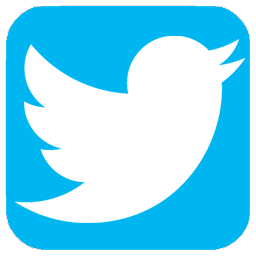